Министерство образования Республики Мордовия ПортфолиоПолитаевой Регины Анатольевны, учителя - дефектолога МАДОУ «Центр развития ребенка – детский сад № 7»
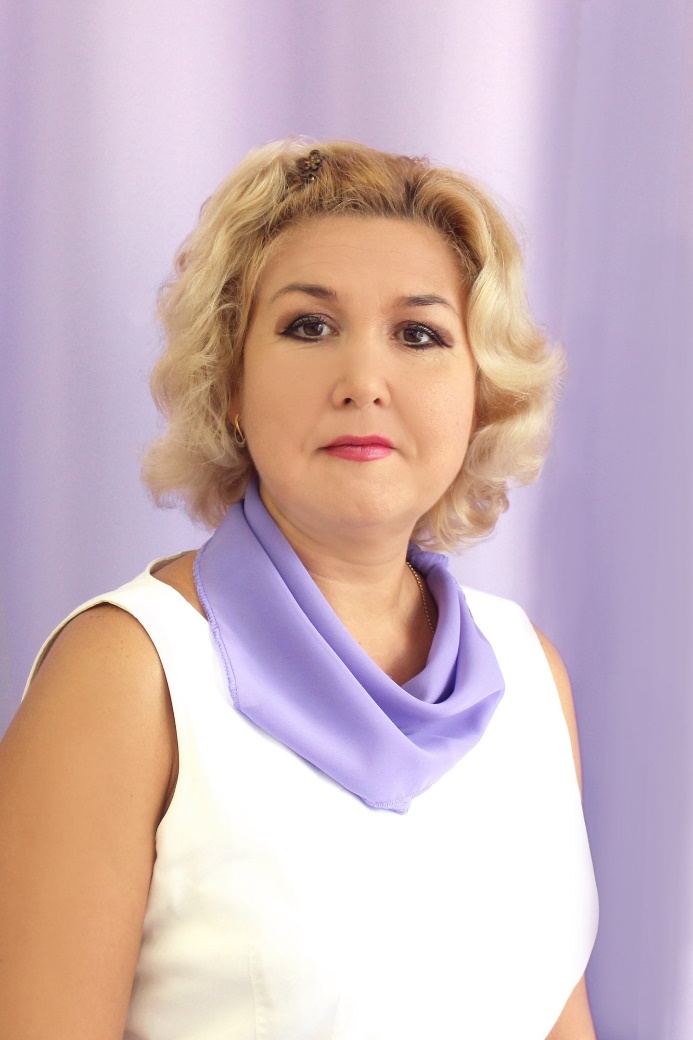 Дата рождения: 23.03.1972г.
Профессиональное образование: «Мордовский государственный педагогический институт имени М. Е. Евсевьева»
Квалификация: учителя и логопеда специальной (вспомогательной школы) 
Диплом: ЭВ № 048338
Дата выдачи: 29 июня 1994 года
Общий трудовой стаж: 17 лет
Стаж педагогической работы (по специальности): 17 лет
Наличие квалификационной категории: высшая
Дата последней аттестации: 22.05.2019г. №541
Педагогический опыт: Использование здоровьесберегающих технологий при обучении детей с ЗПР
https://ds7sar.schoolrm.ru/sveden/employees/25188/242812/
1. Соответствие данных первичного обследования и диагноза перспективному плану индивидуальной и групповой коррекции
2. Динамика продвижения обучающихся в соответствии с перспективным планом коррекционной работы
3. Взаимодействие с родителями
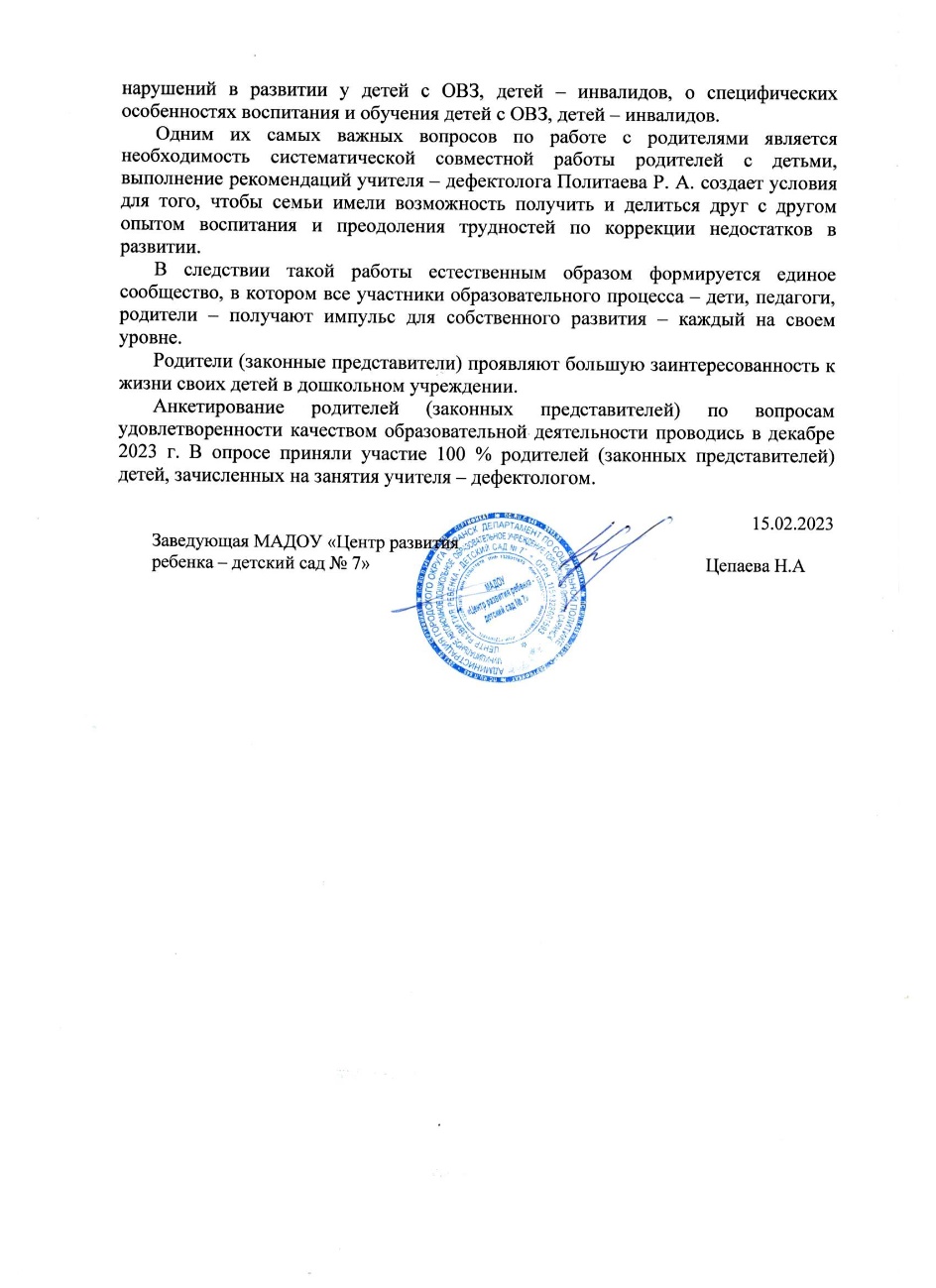 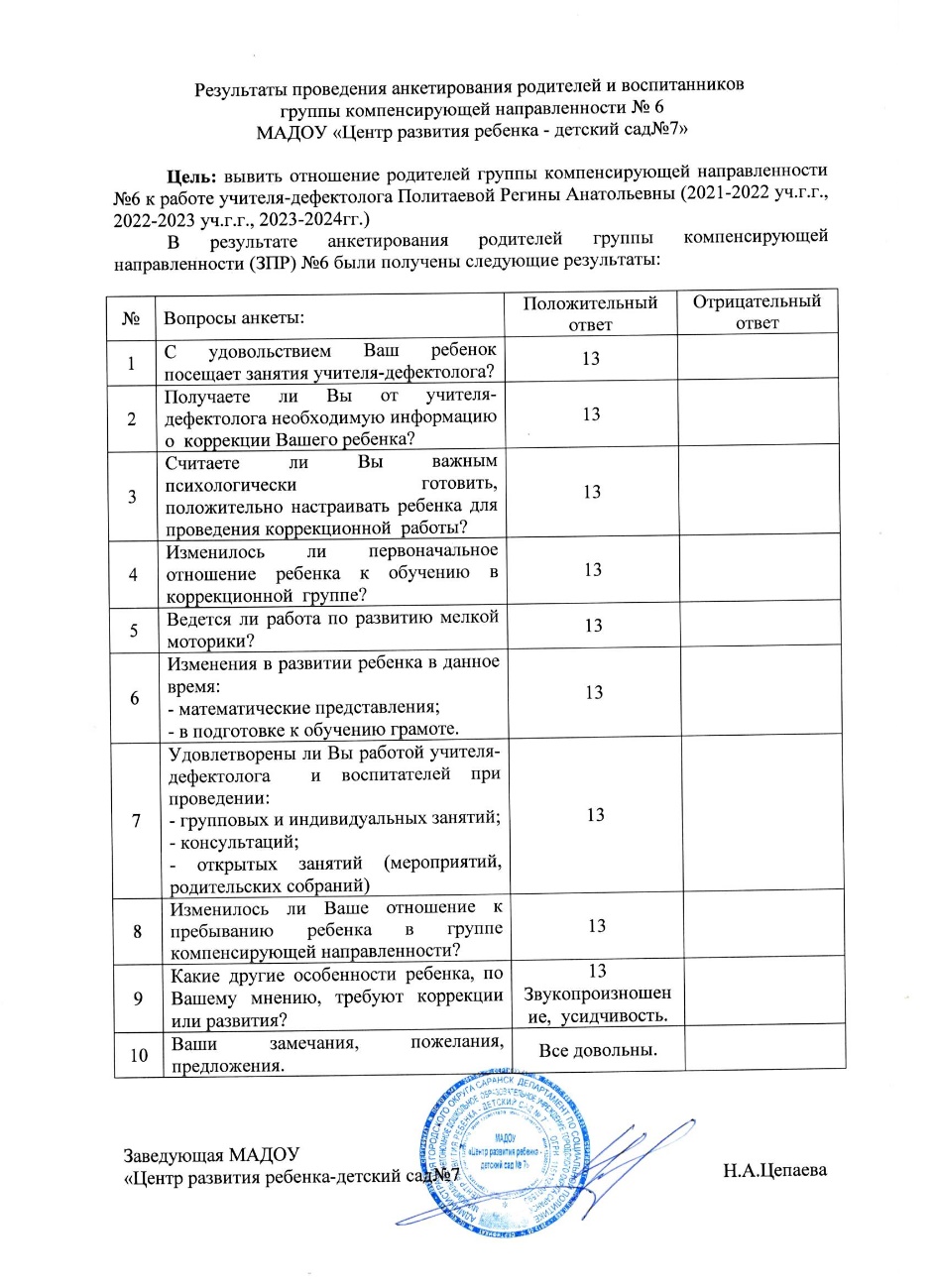 4. Результаты участия в инновационной (экспериментальной) деятельности
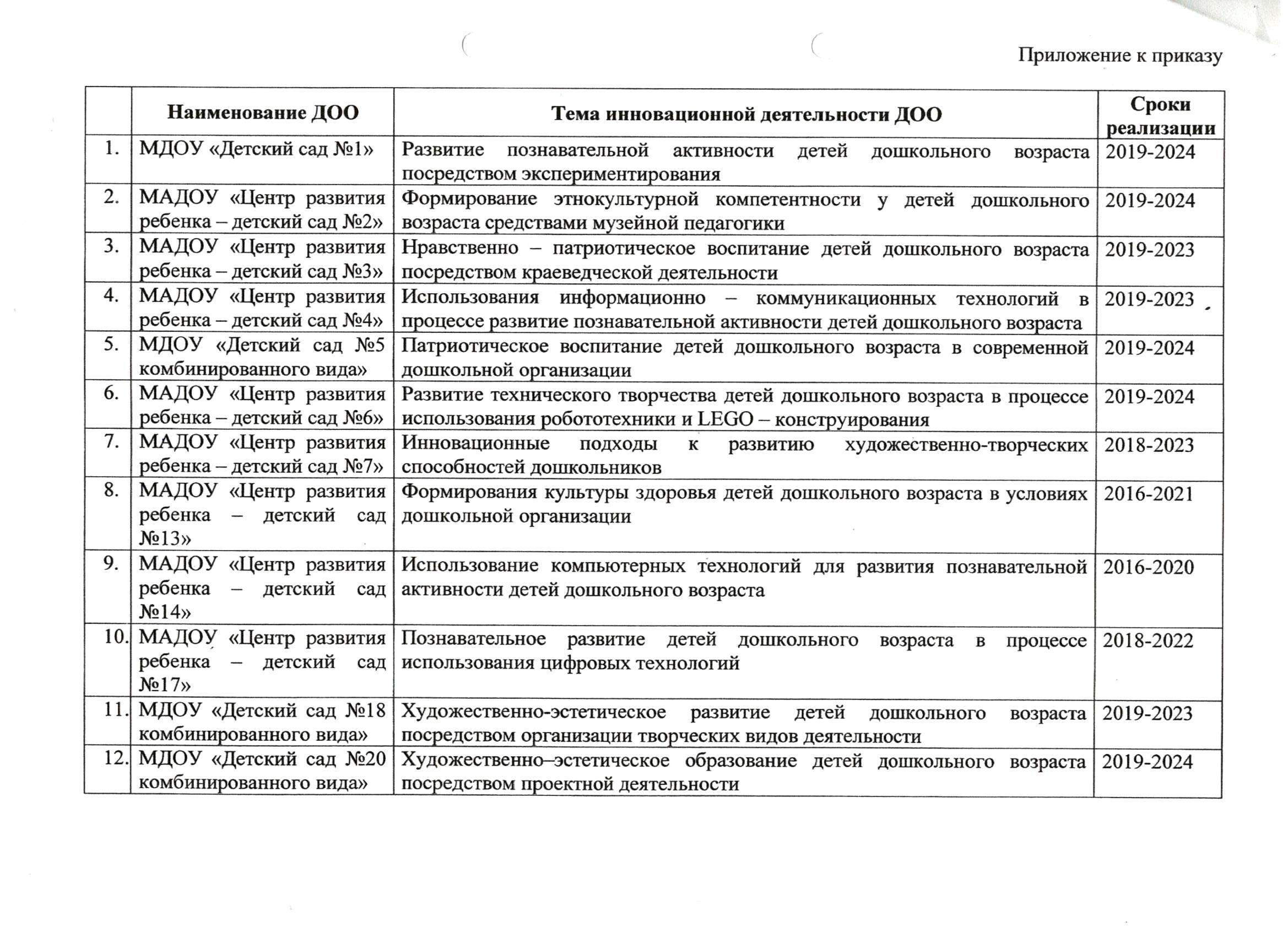 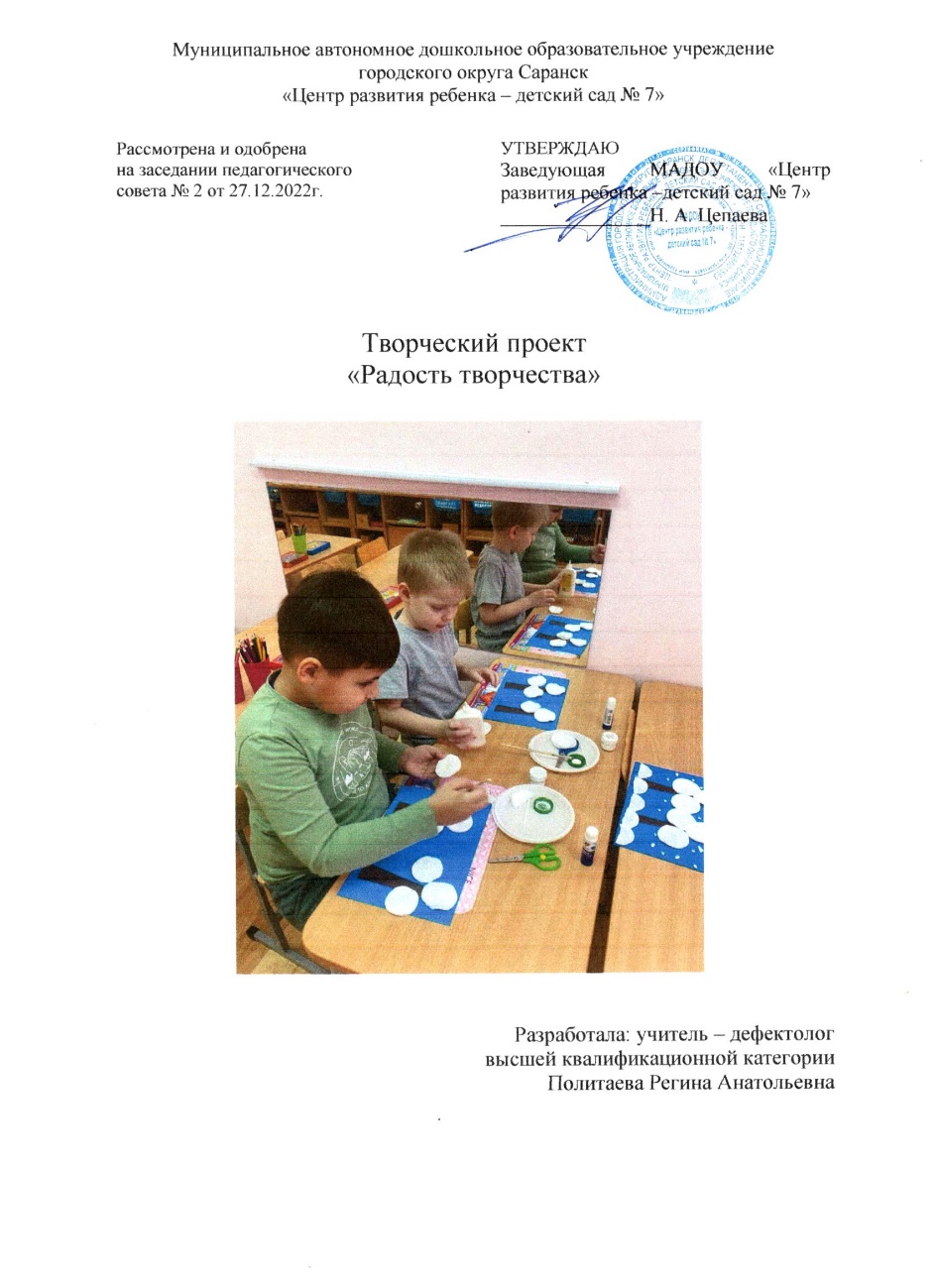 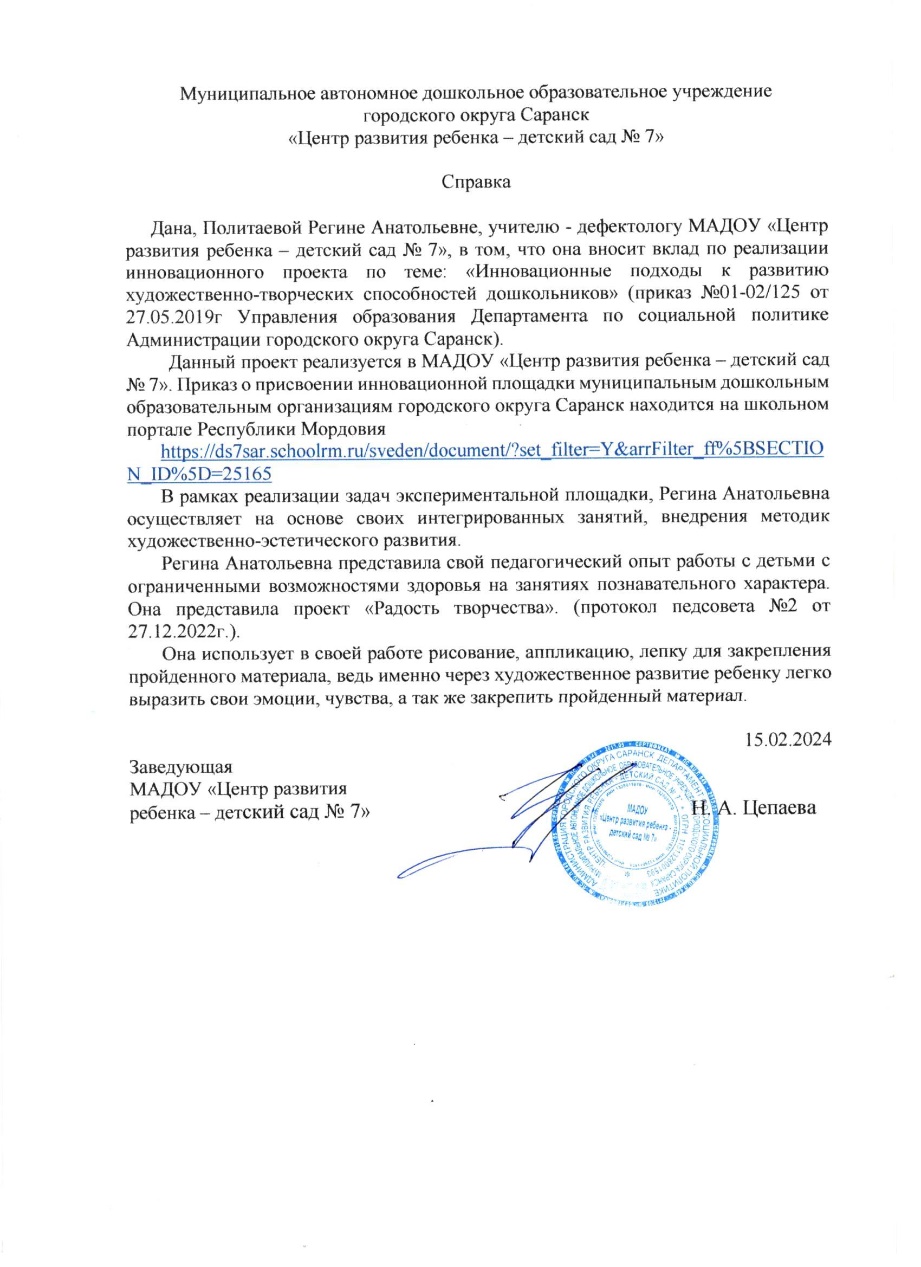 5. Результаты участия воспитанников в: заочных олимпиадах, открытых конкурсах, конференциях, выставках, турнирах, соревнованиях.
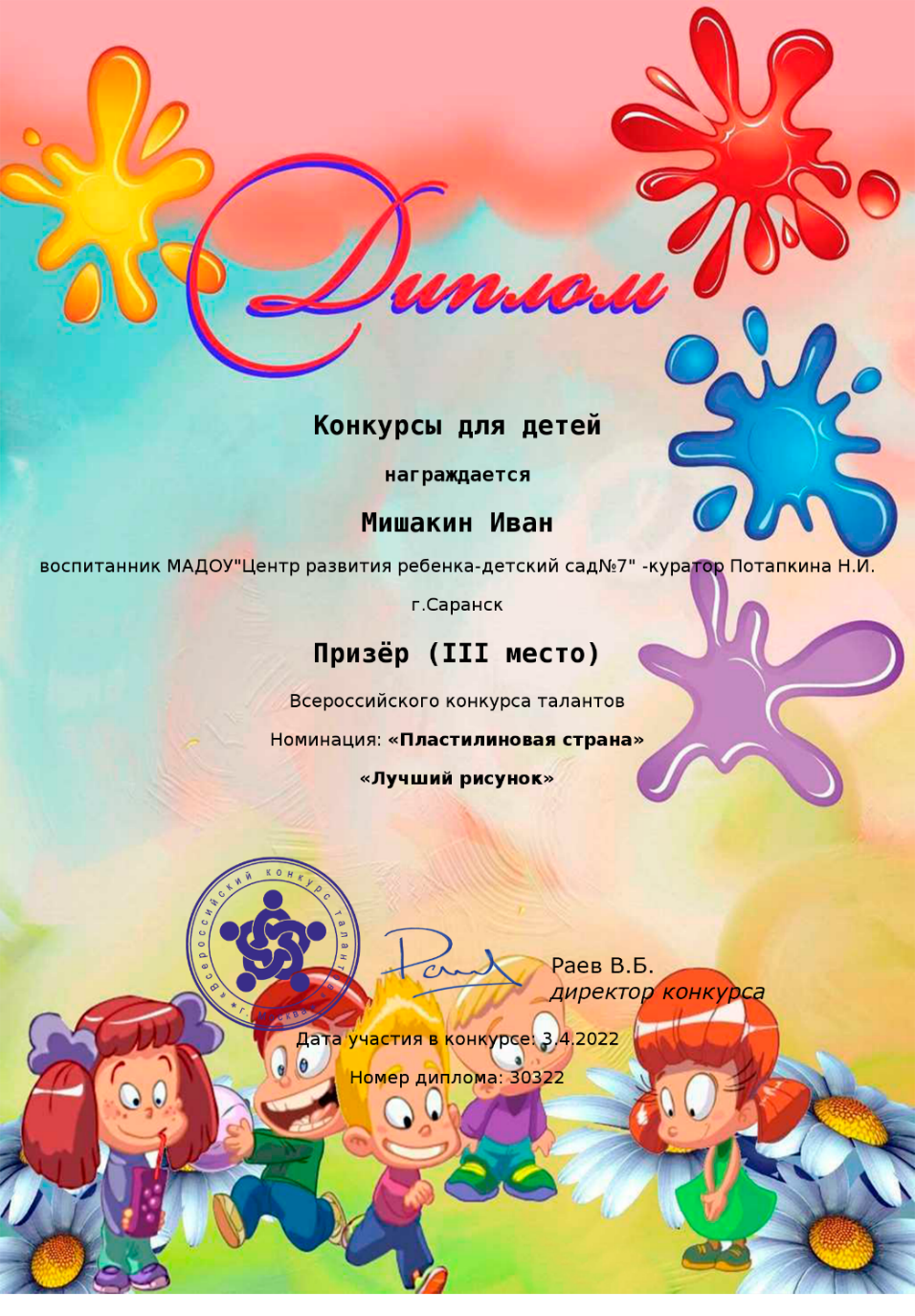 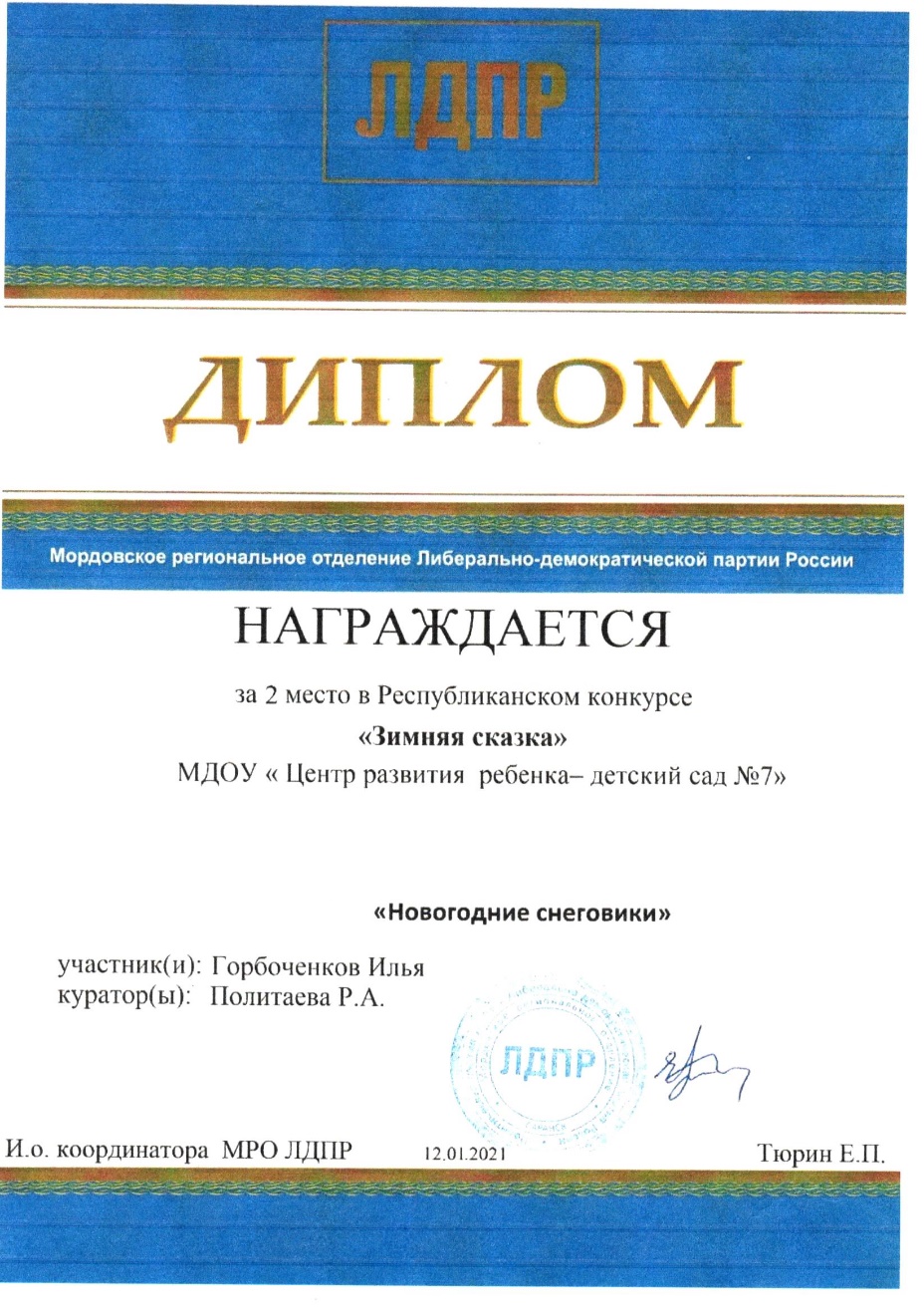 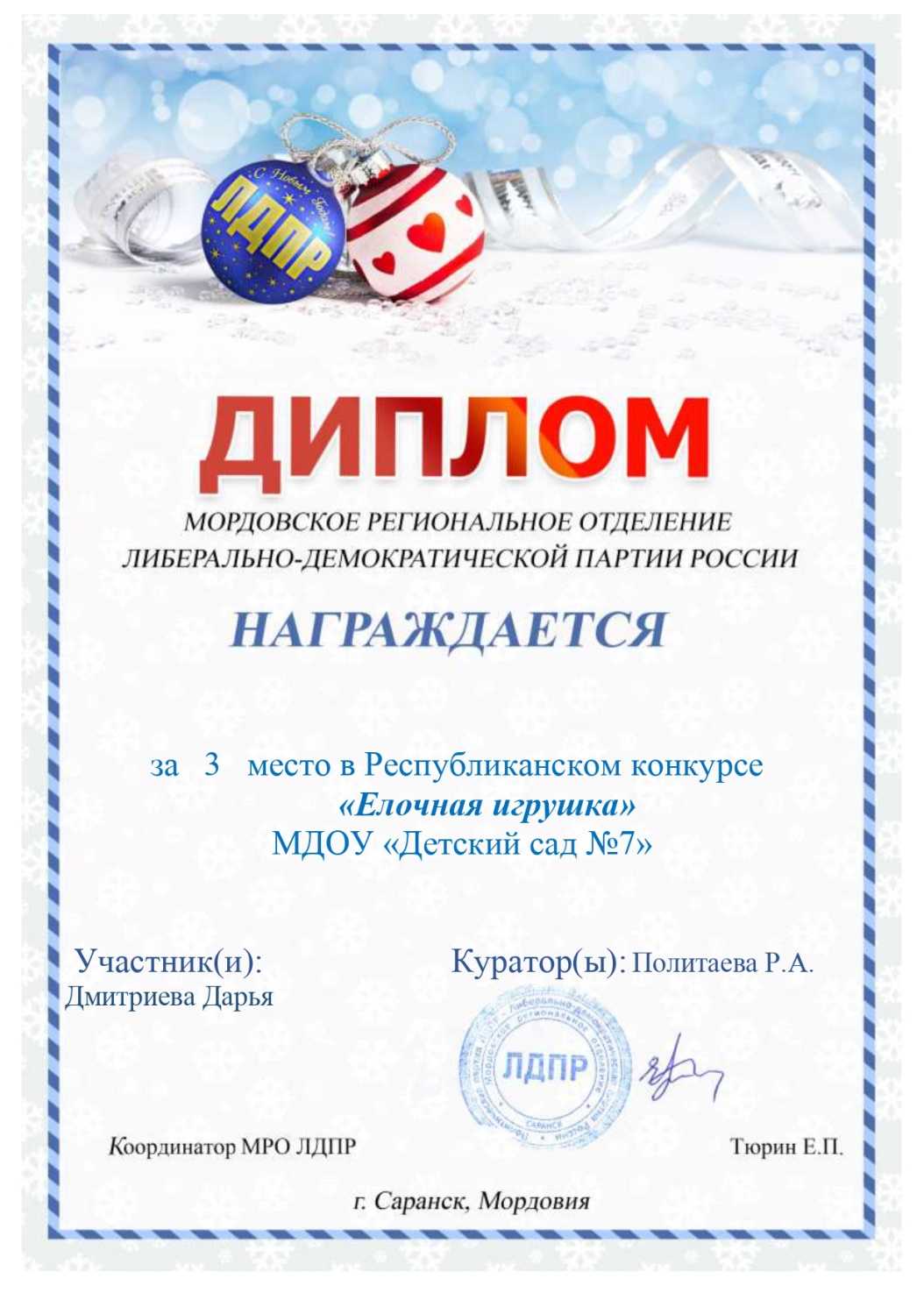 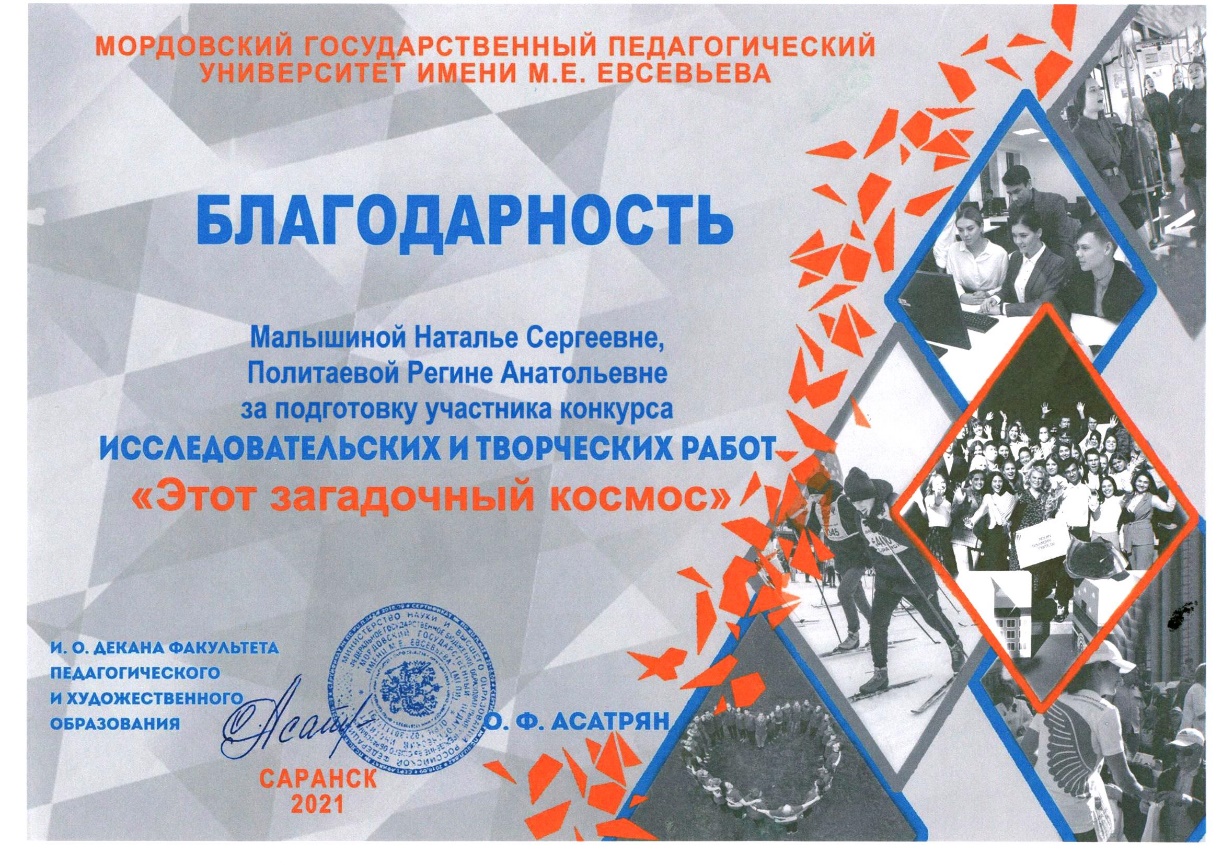 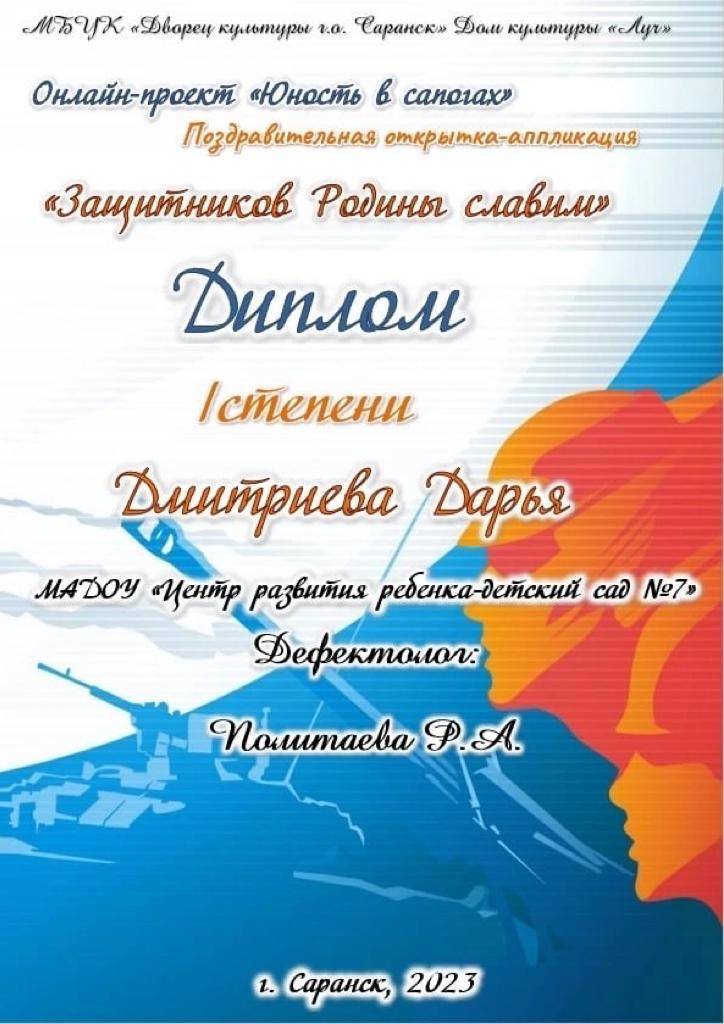 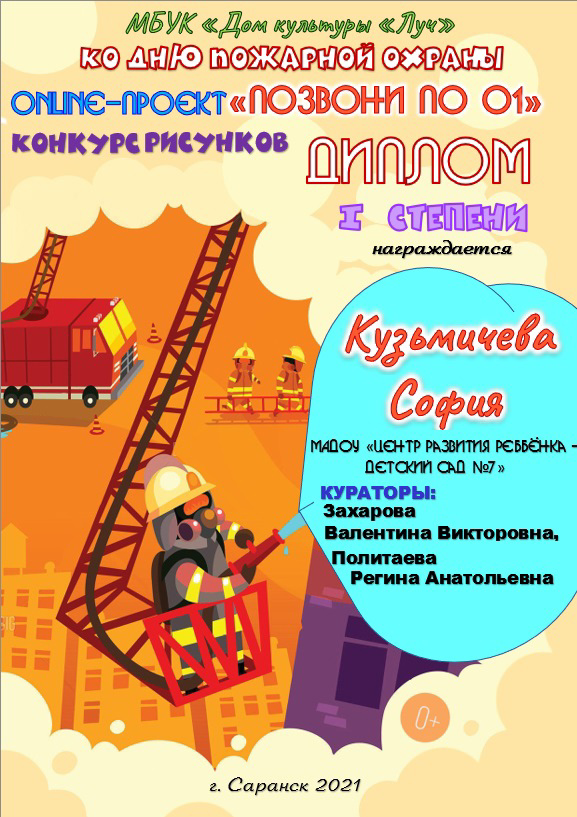 6. Наличие публикаций. 
Материал, прошедший экспертизу на сайтах, порталах сети Интернет:2
Представление педагогического опыта учителя  - дефектолога, Всероссийский педагогический журнал «Современный урок»
Международный уровень: 6
Применение здоровьесберегающих технологий при обучении детей с ЗПР в условиях введения ФГОС общего образования, Буква, Сборник № 5, 2023 г.
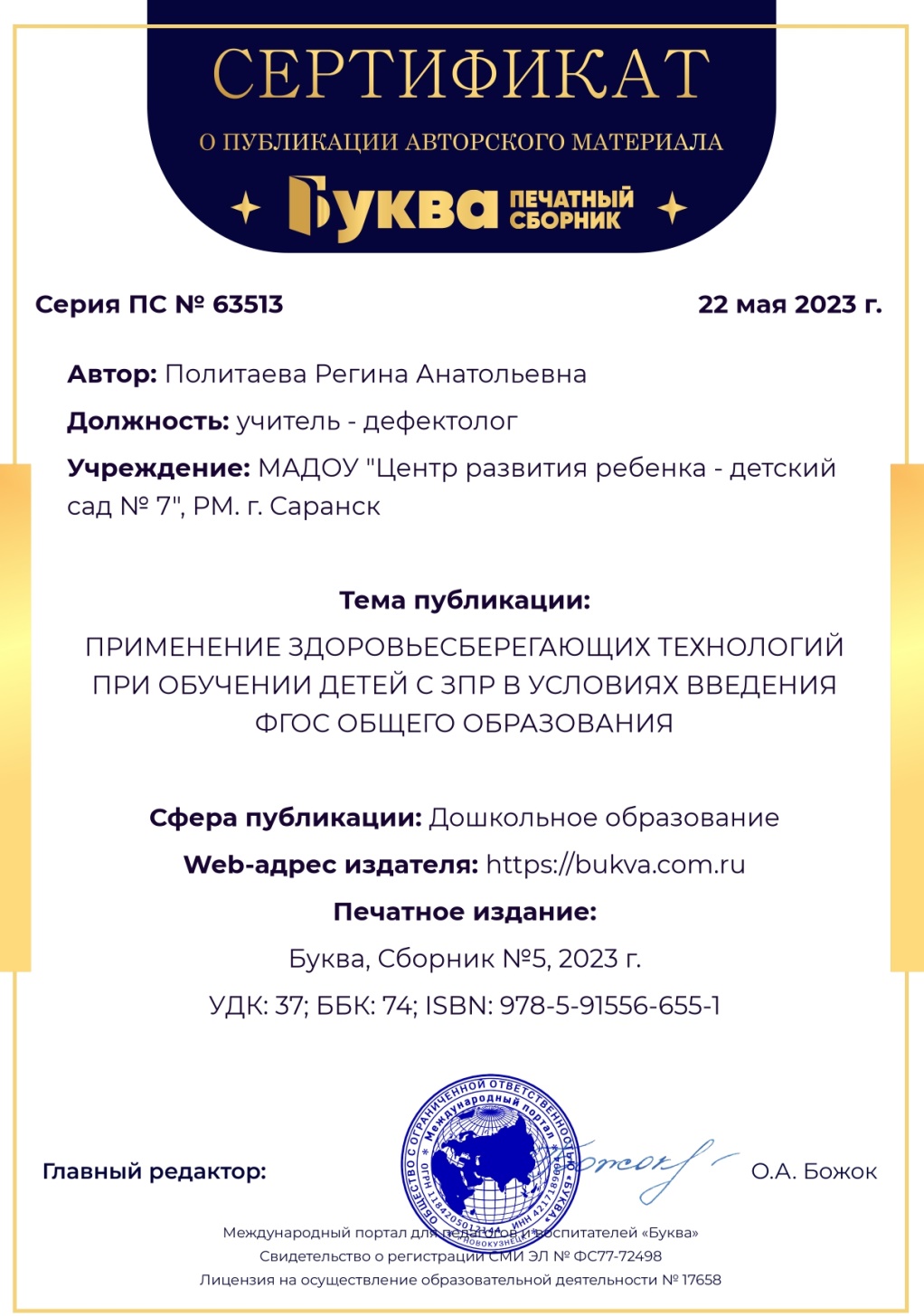 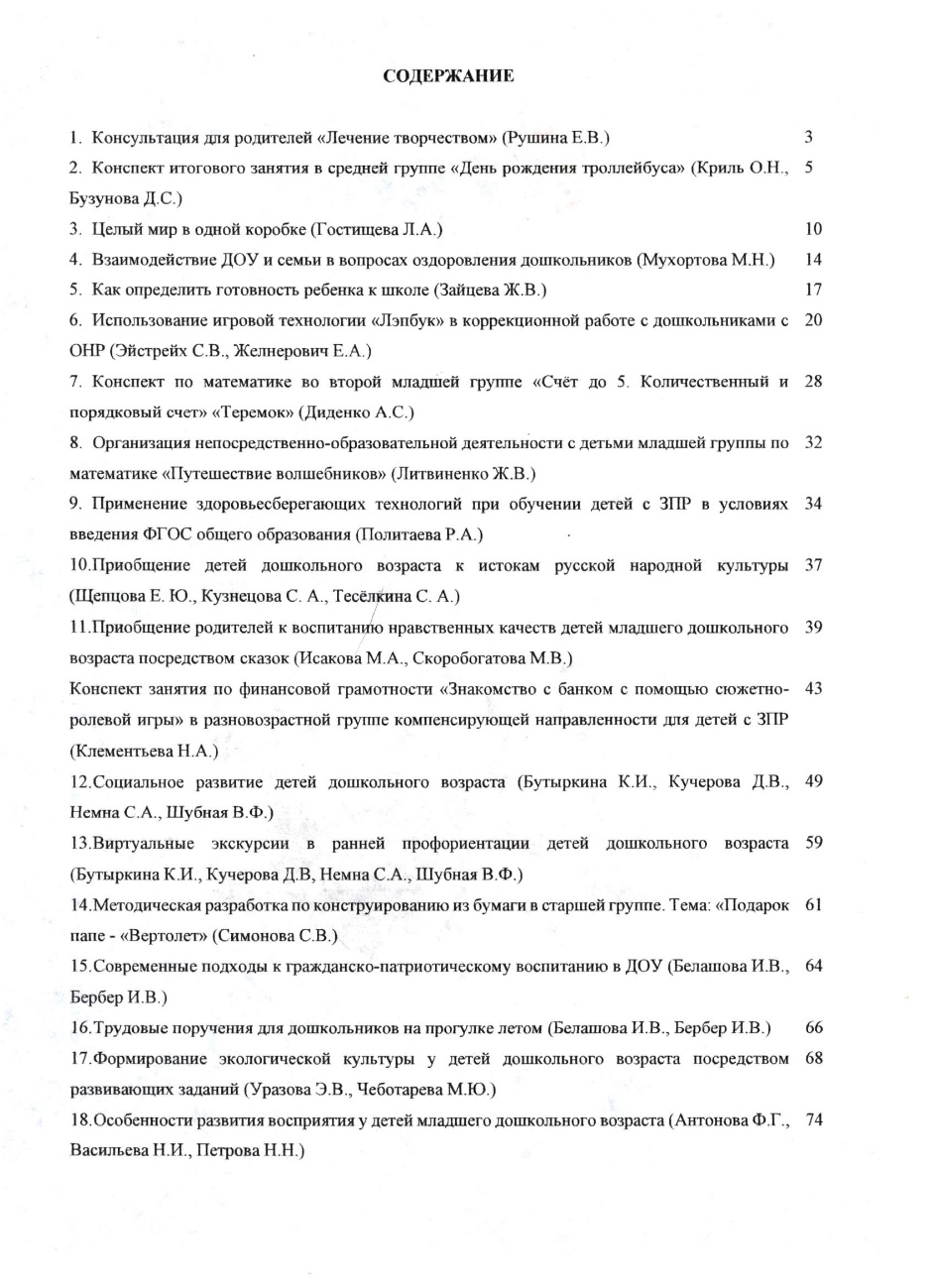 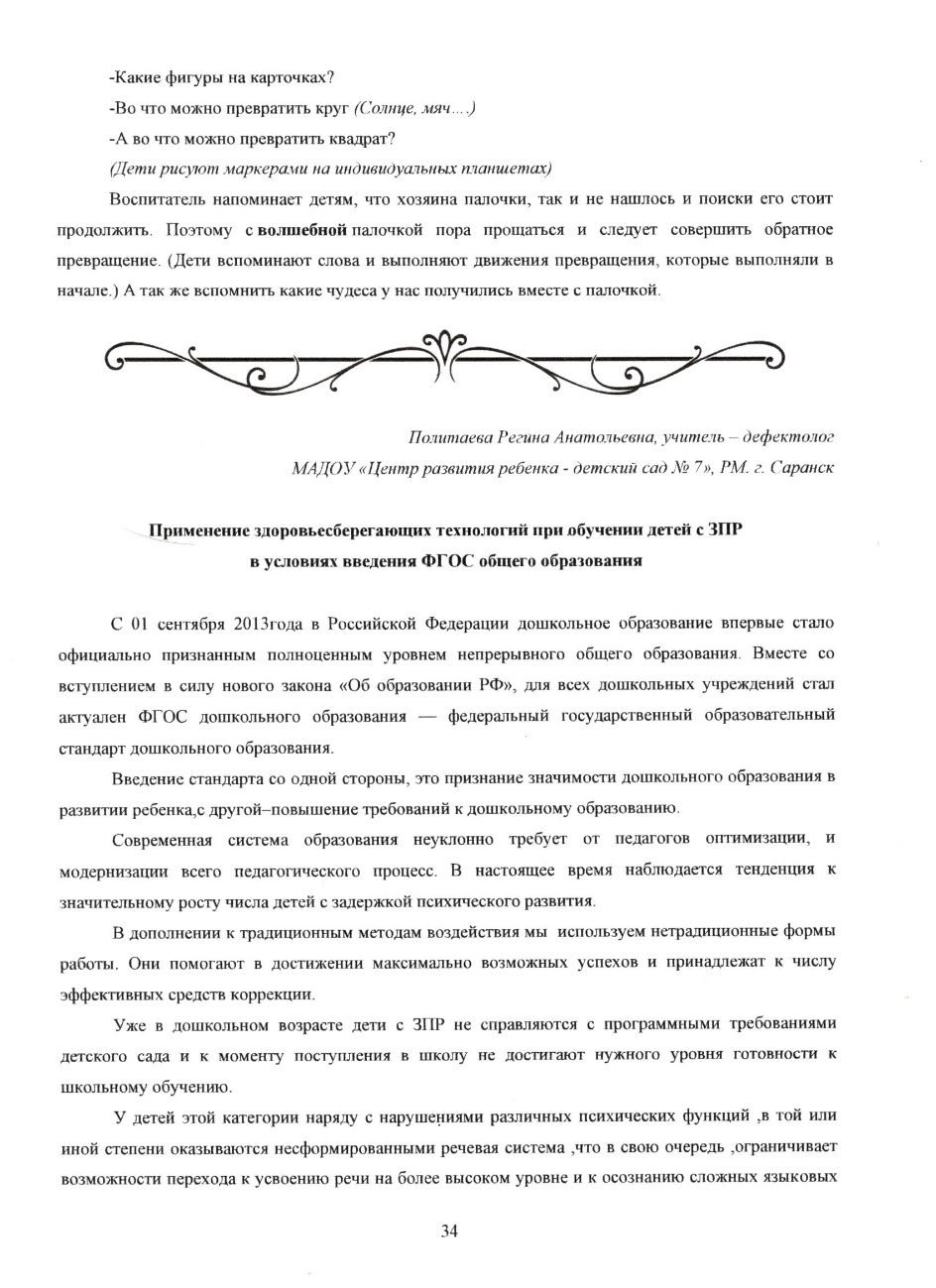 8. Выступление на заседаниях методических советов, объединениях научно-практических конференциях, педагогических чтениях, семинарах, секциях, форумах, радиопередачах (очно)
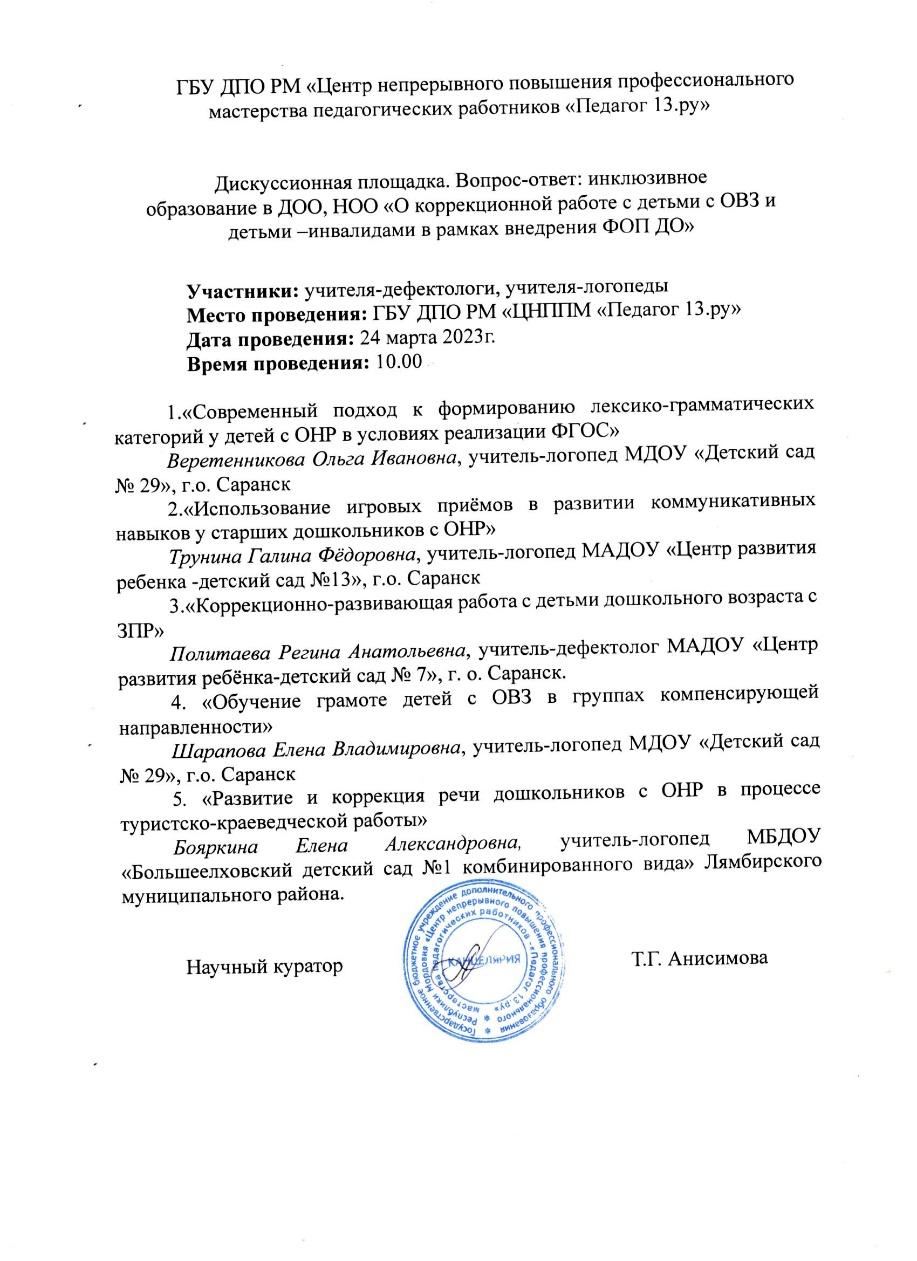 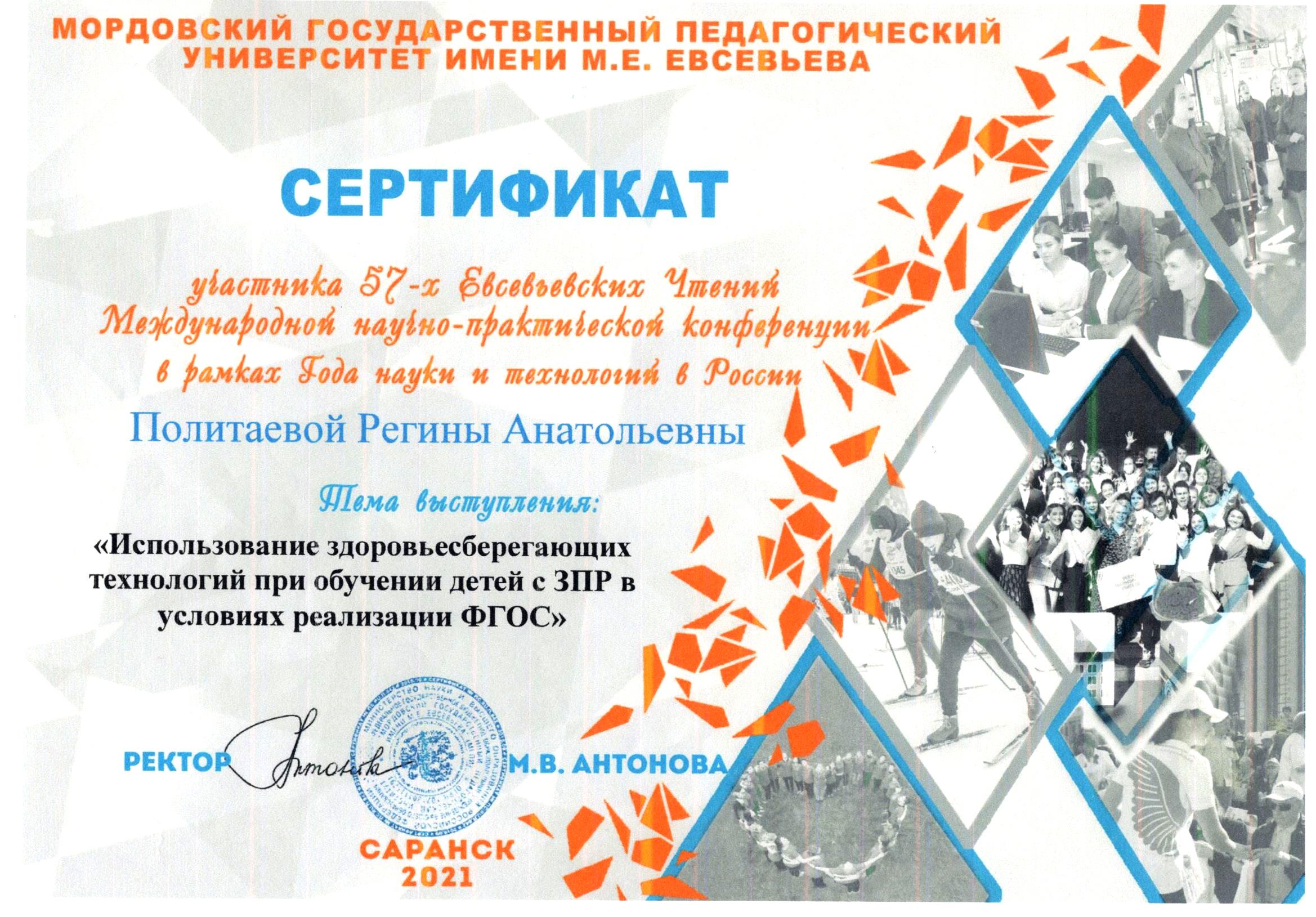 9. Проведение открытых занятий, мастер – классов, мероприятий
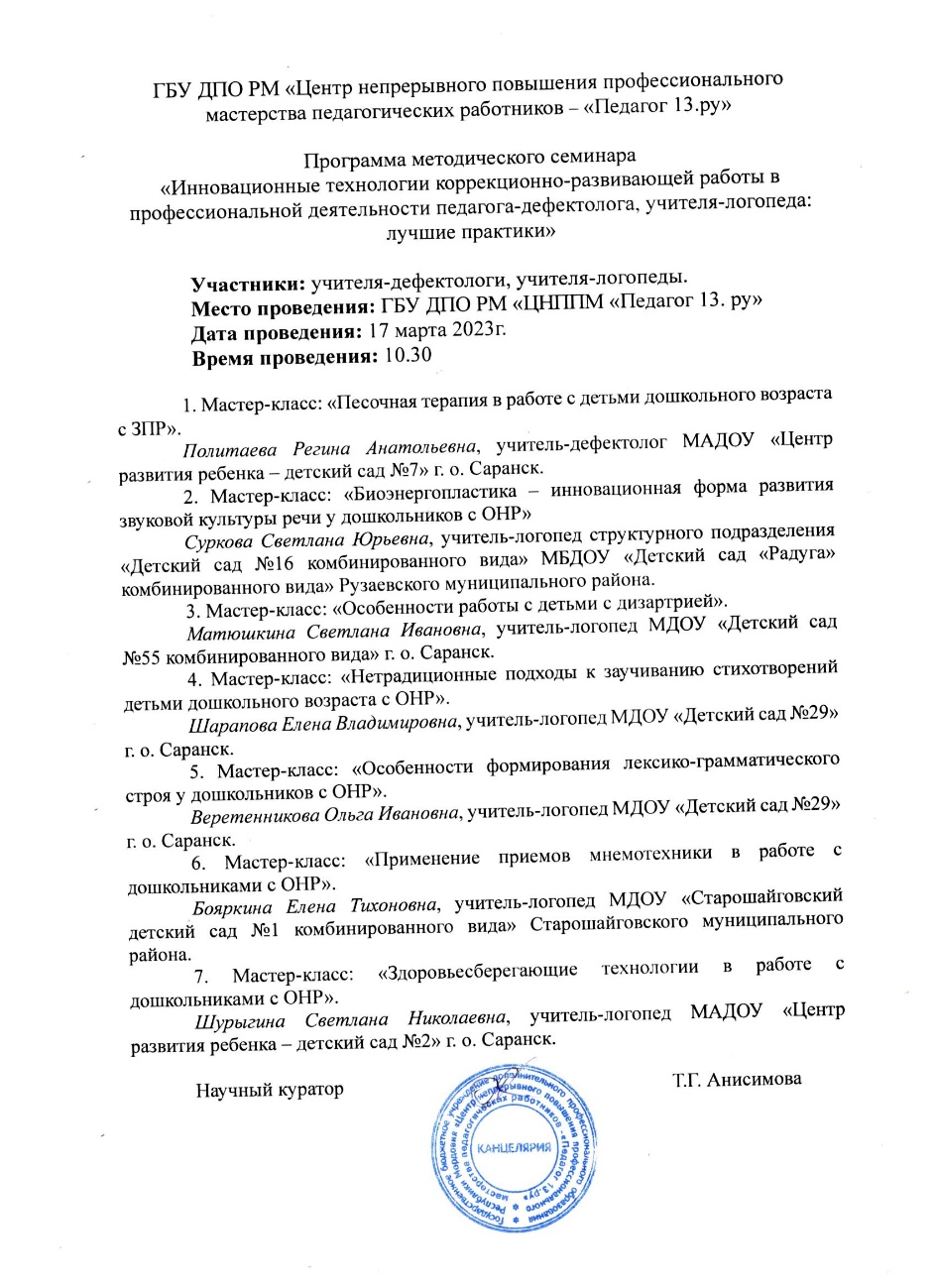 11. Наставничество
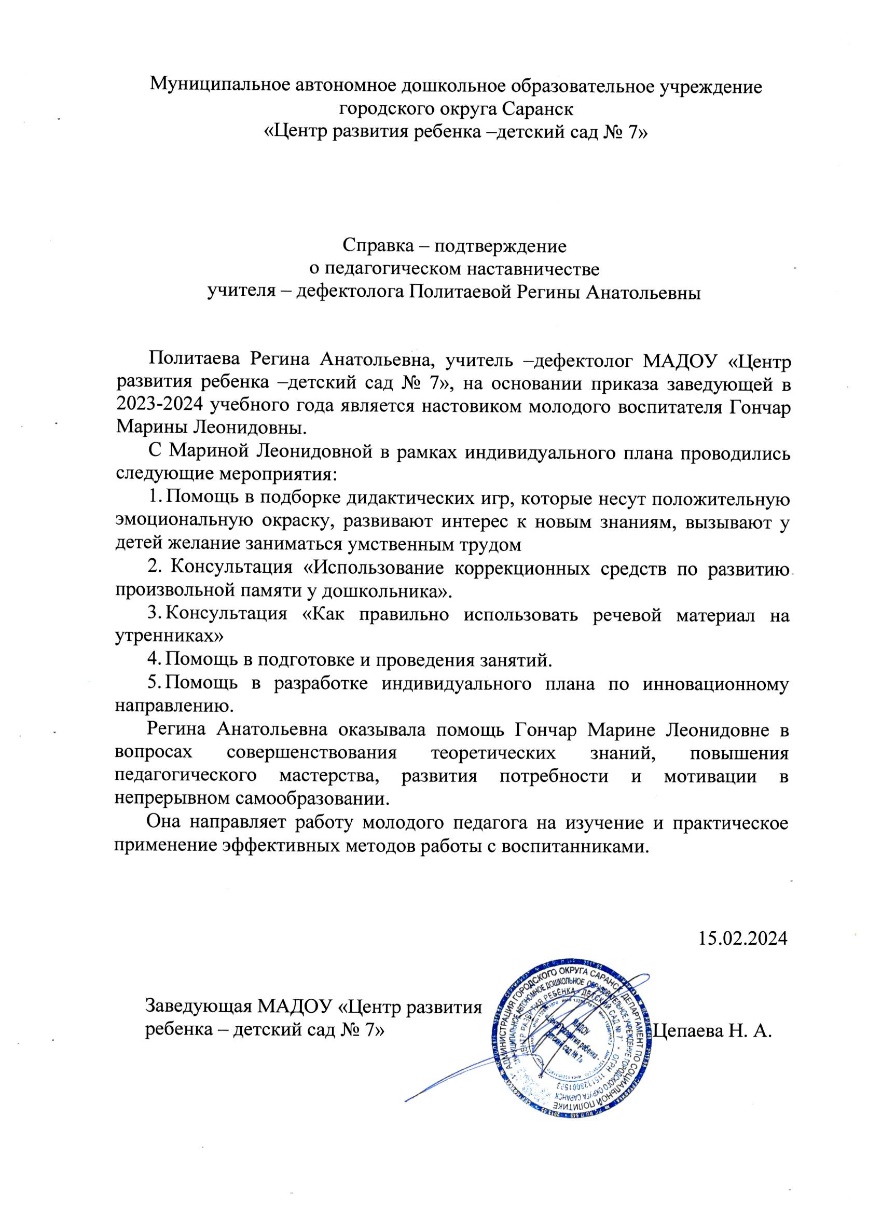 13. Участие педагога в профессиональных конкурсах.
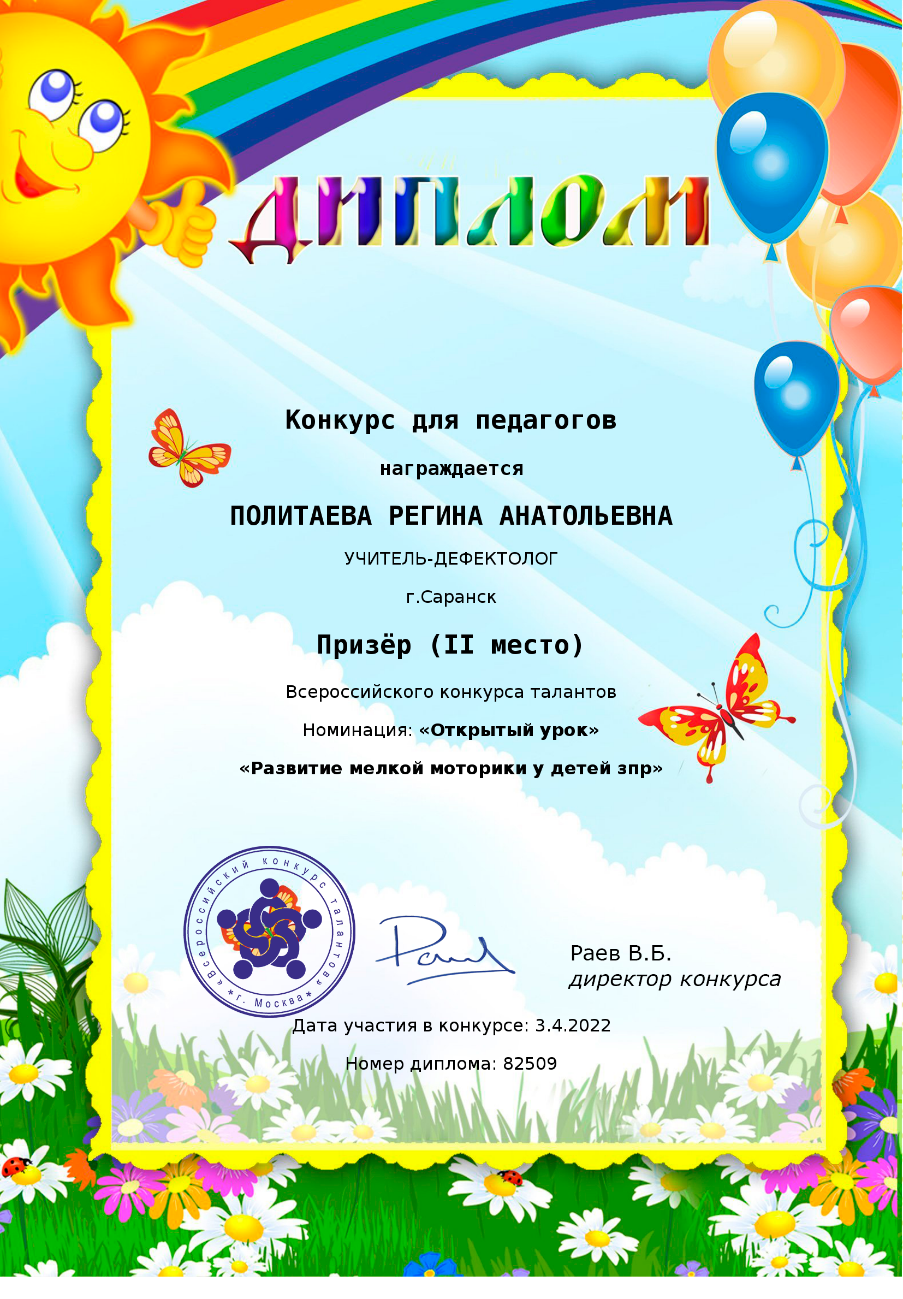 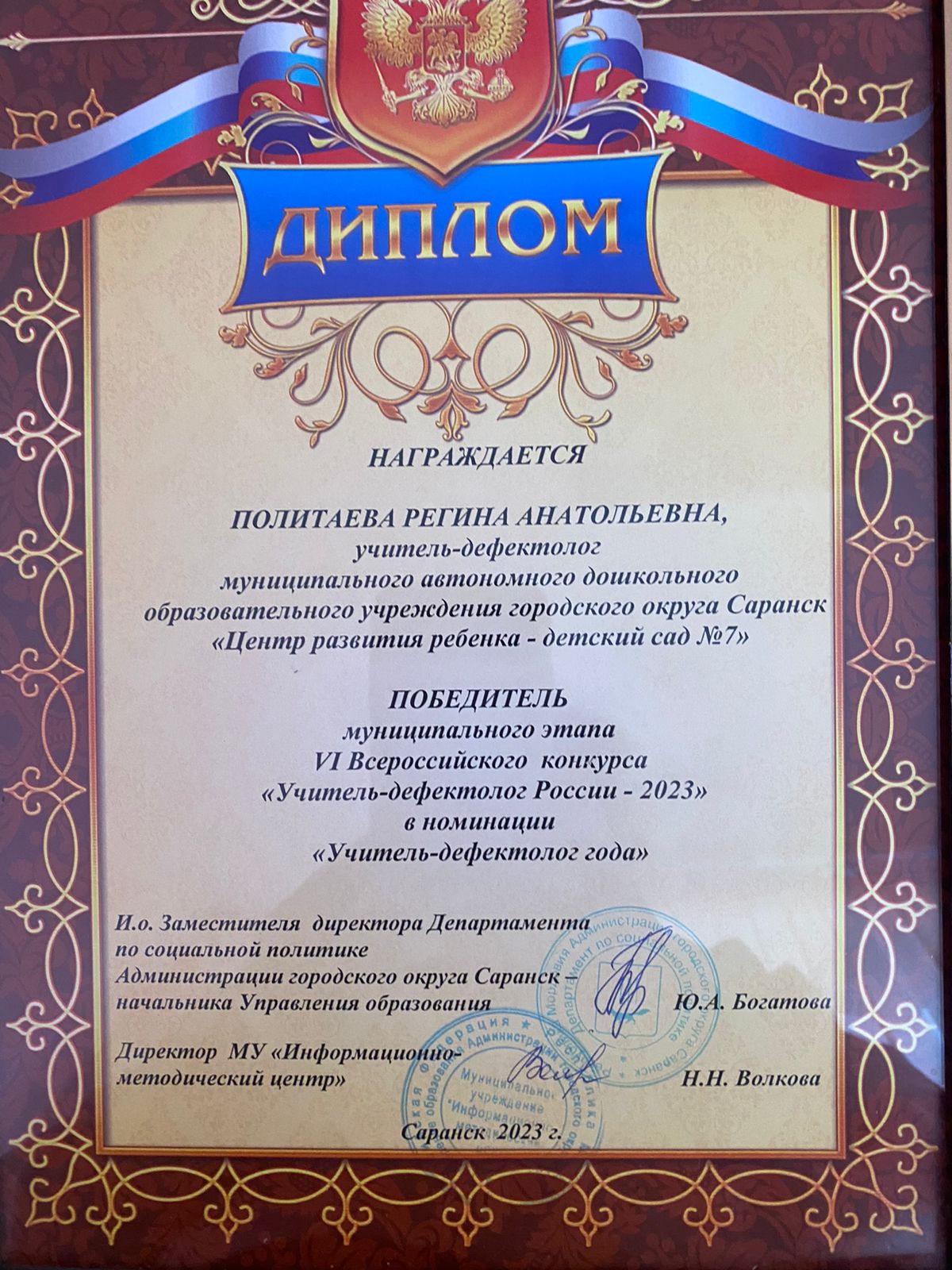 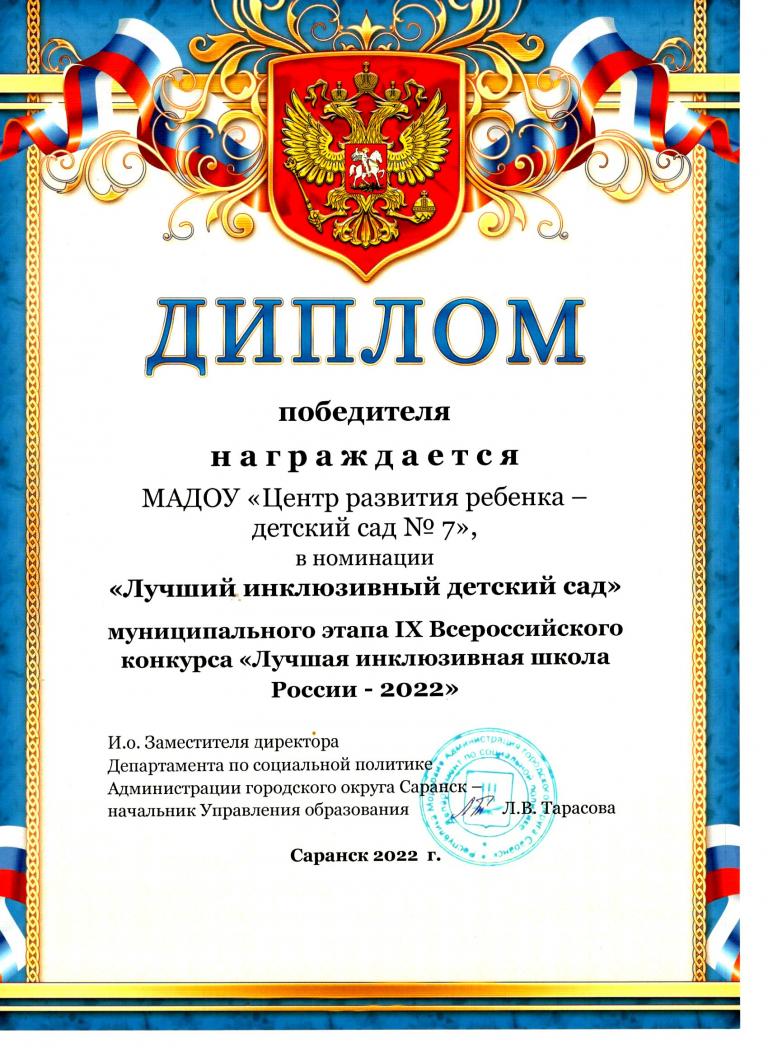 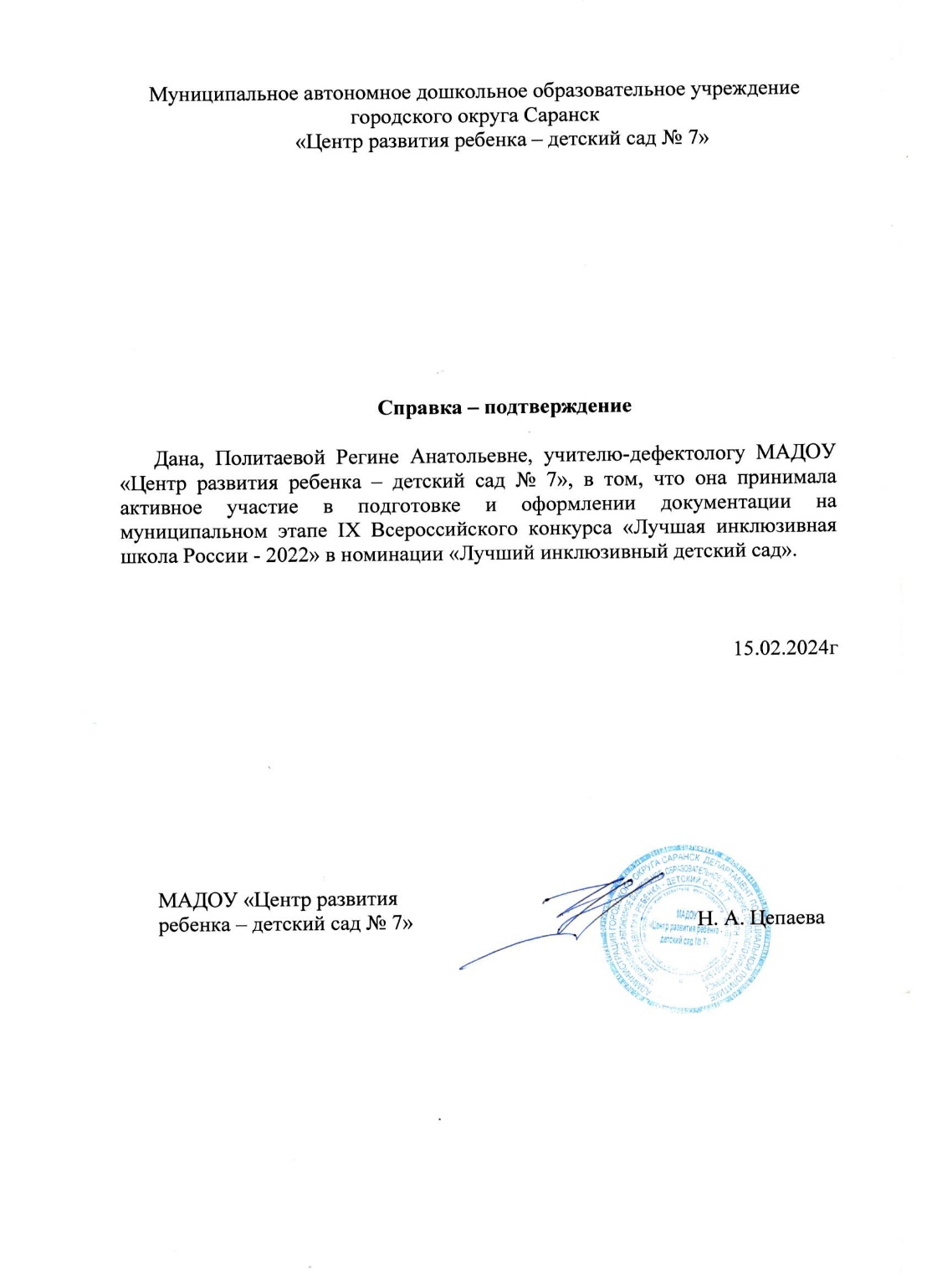 14. Награды и поощрения
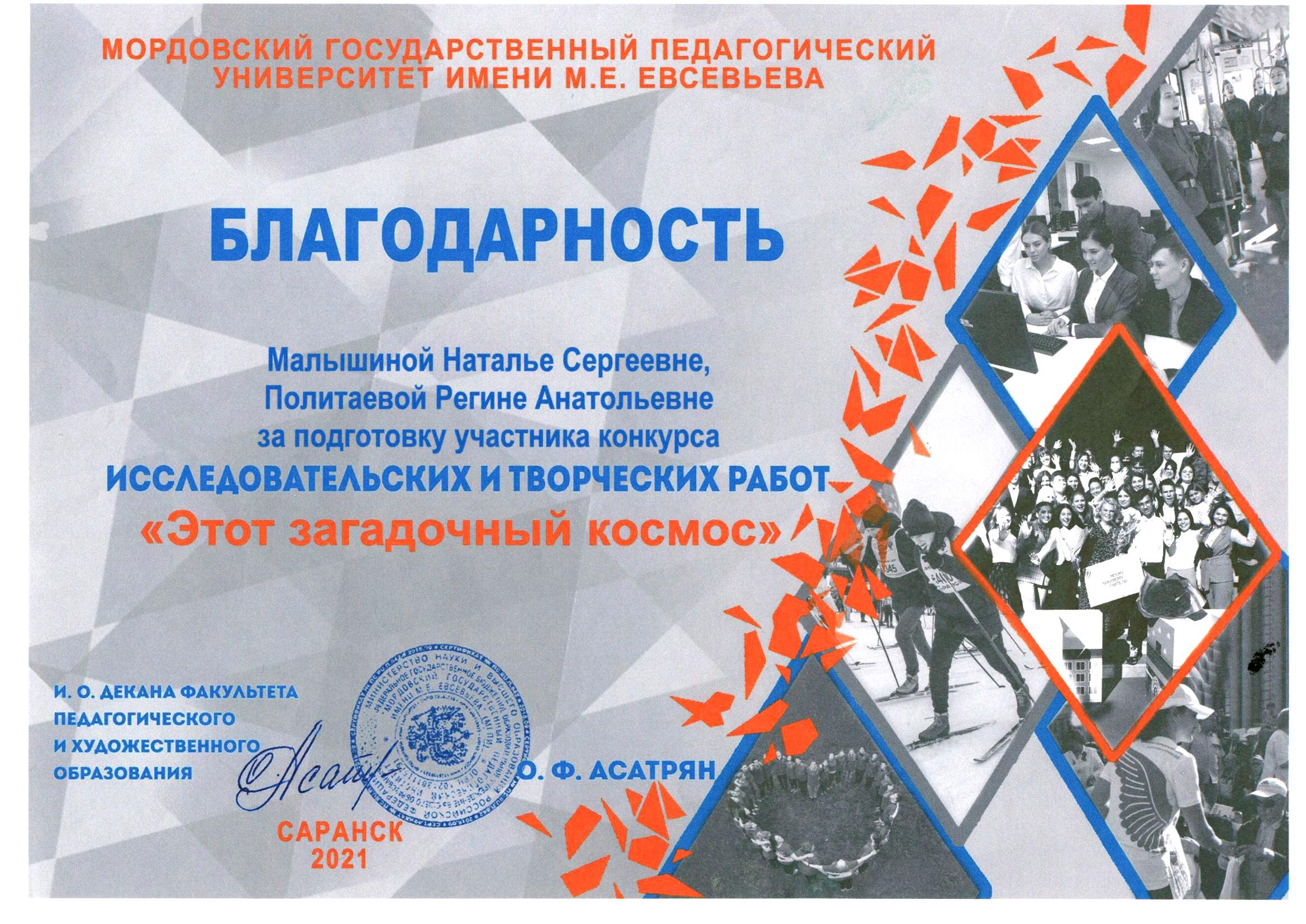 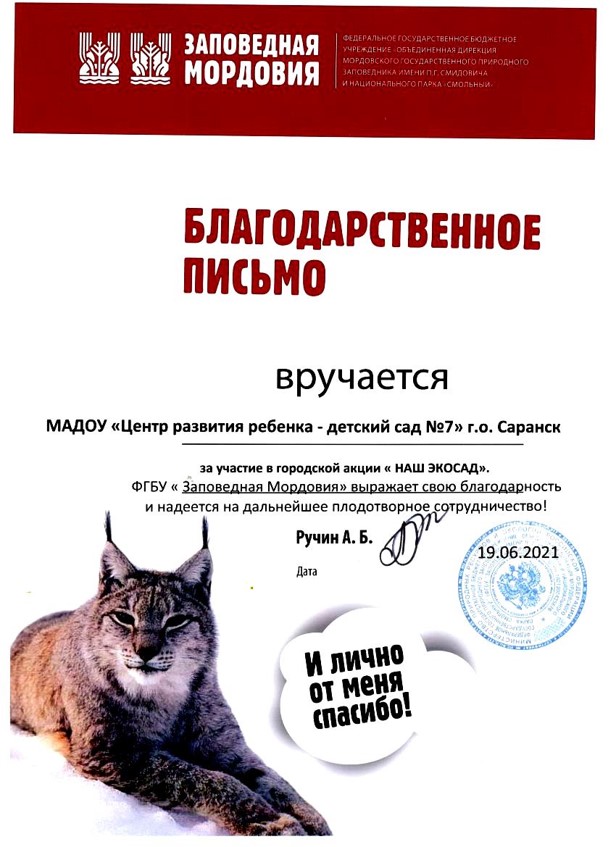 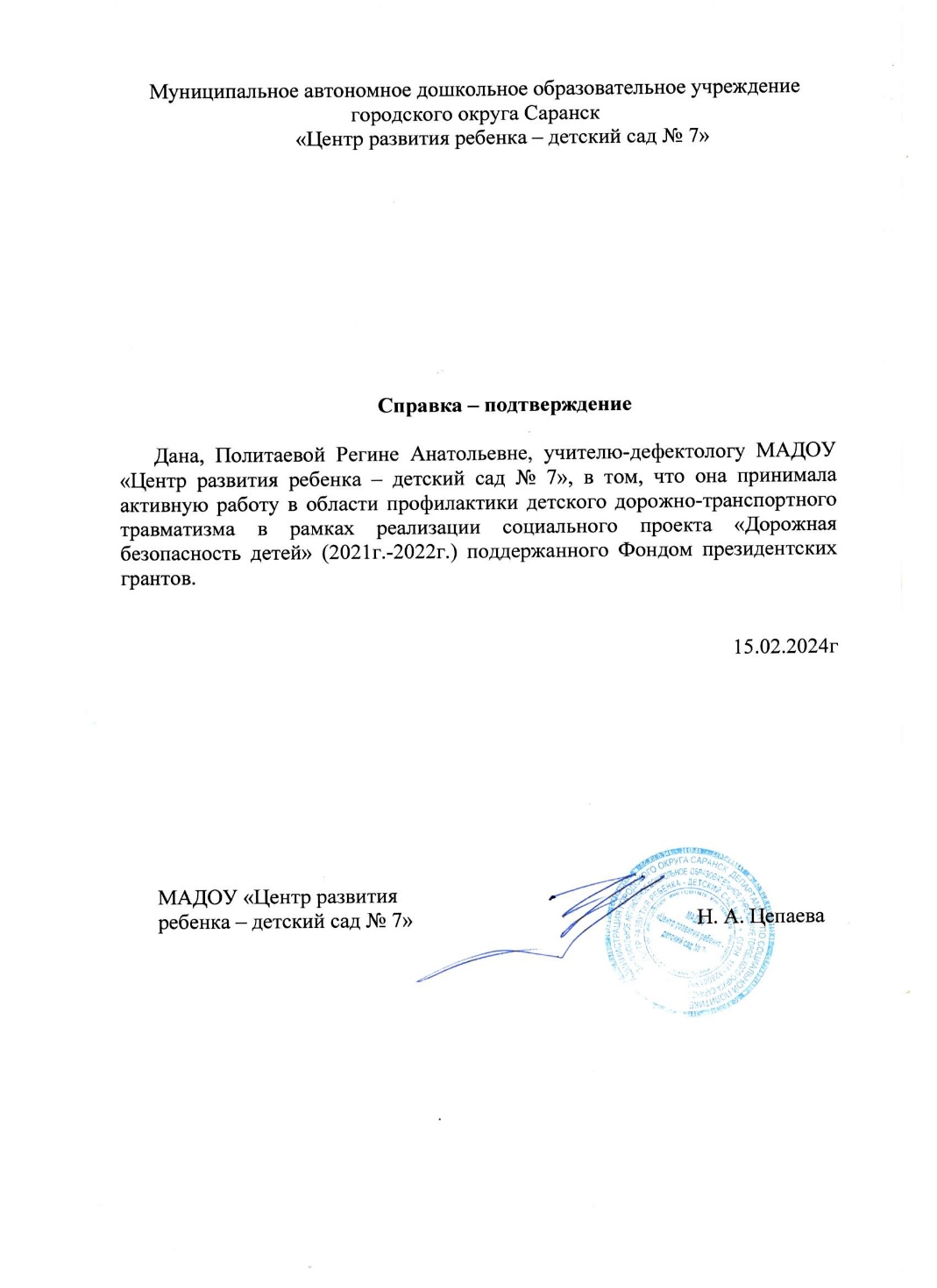 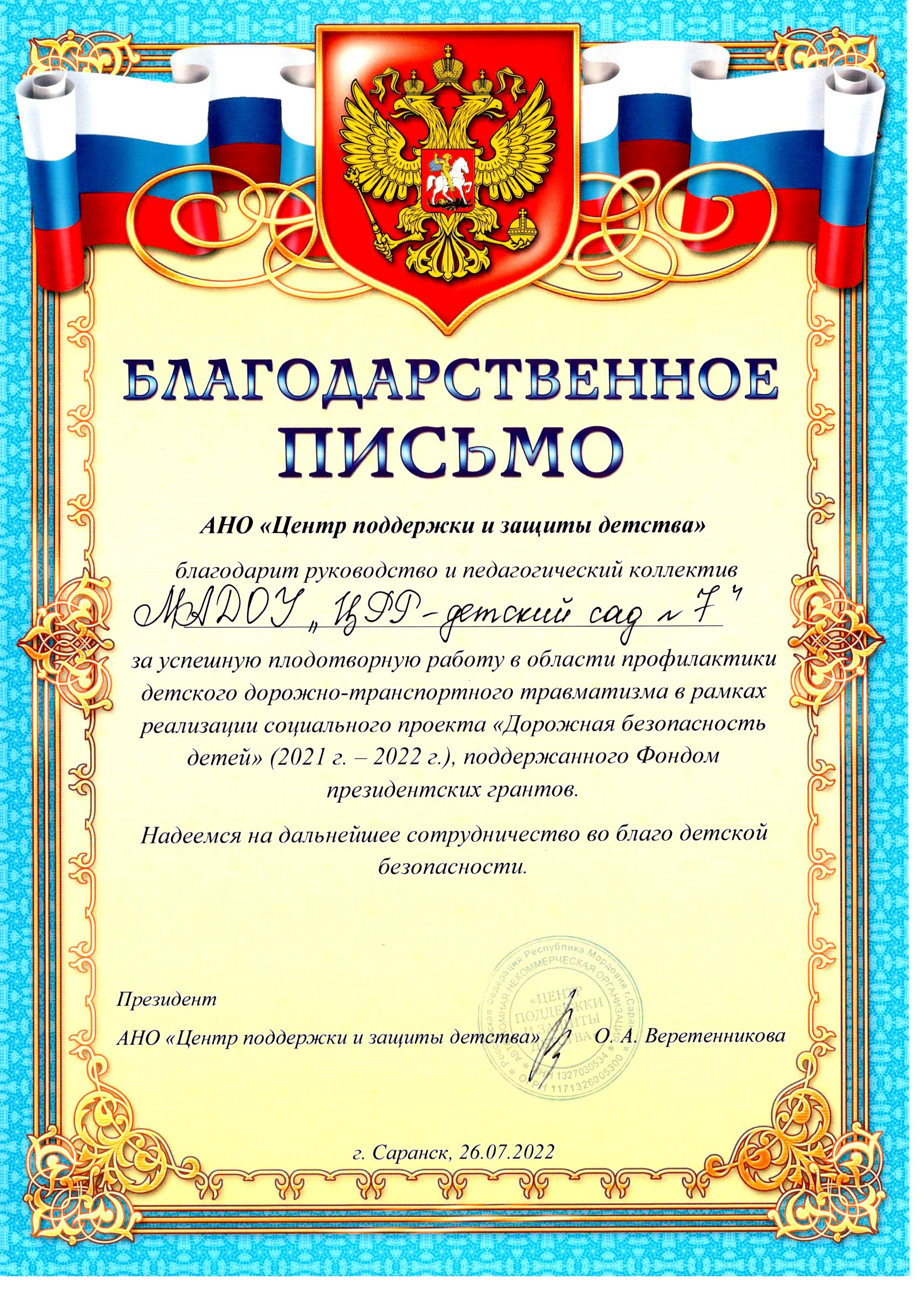 Спасибо за внимание.